Khoa học
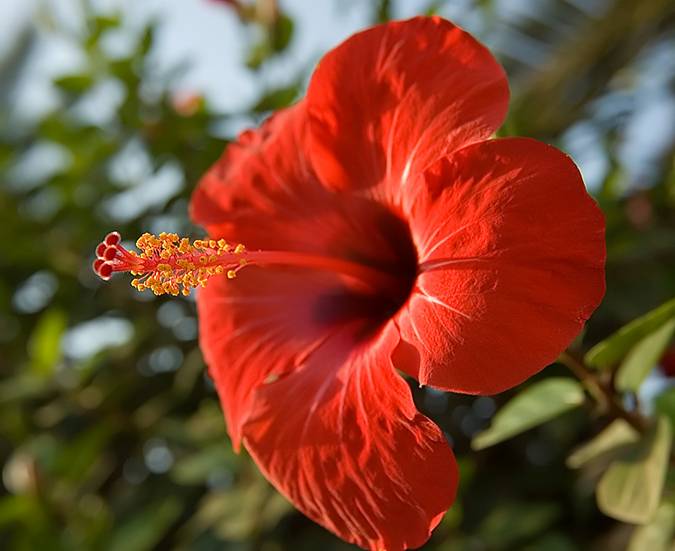 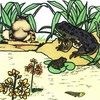 ĐỘNG VẬT
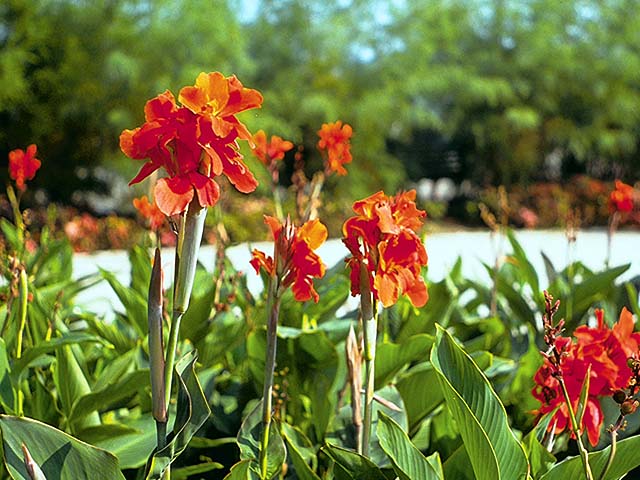 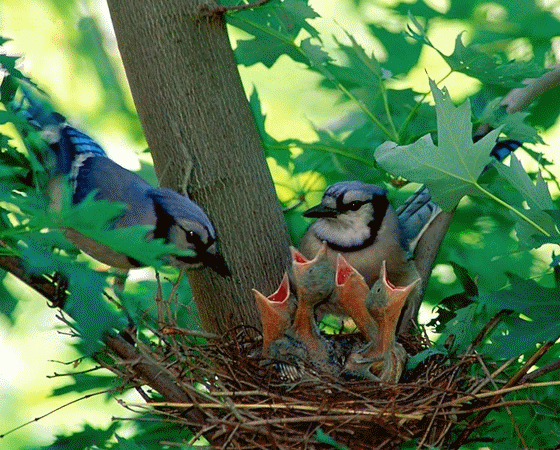 1
Thực vật và động vật
Thứ Ba ngày 13 tháng 3 năm 2024
Khoa học
Cơ quan sinh sản của thực vật có hoa
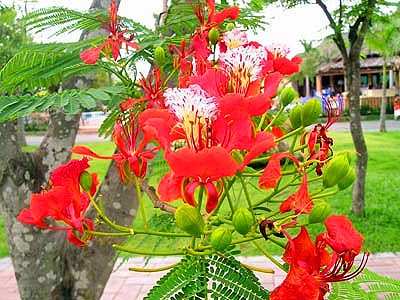 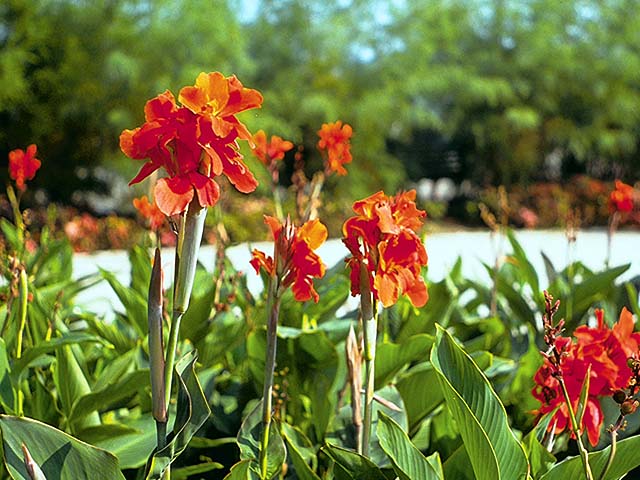 1
2
Cây hoa dong riềng
Cây hoa phượng
Hoa là cơ quan sinh sản của thực vật có hoa.
2
Thứ Ba ngày 13 tháng 3 năm 2024
Khoa học
Cơ quan sinh sản của thực vật có hoa
Kể tên những loài hoa mà em biết?
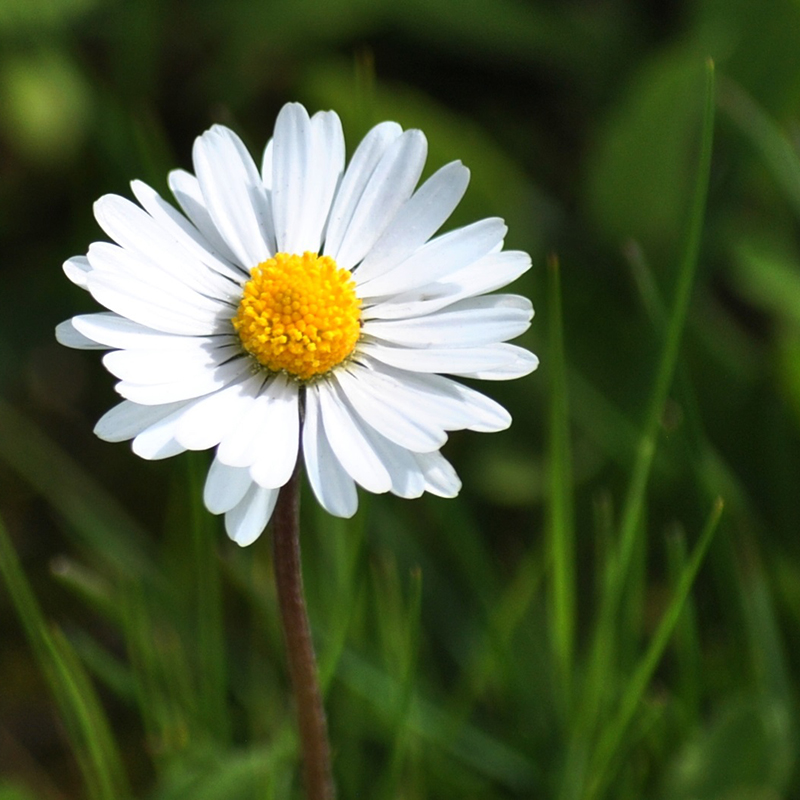 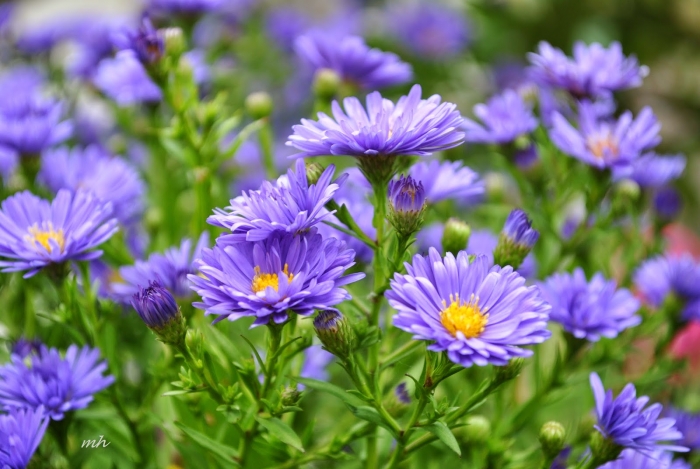 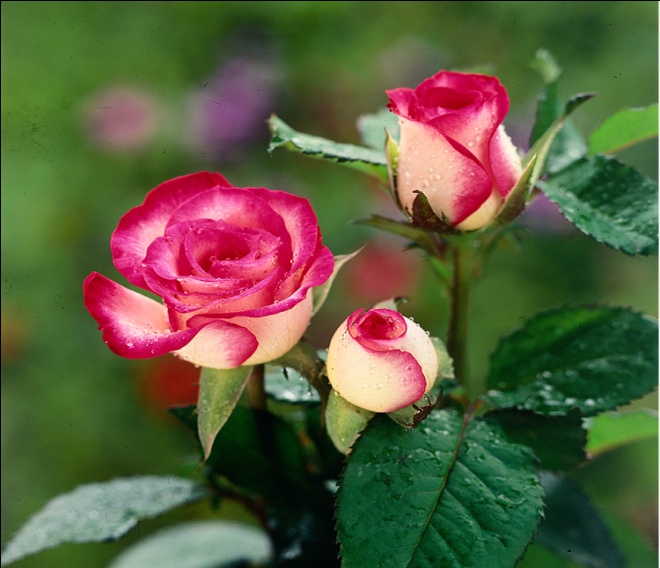 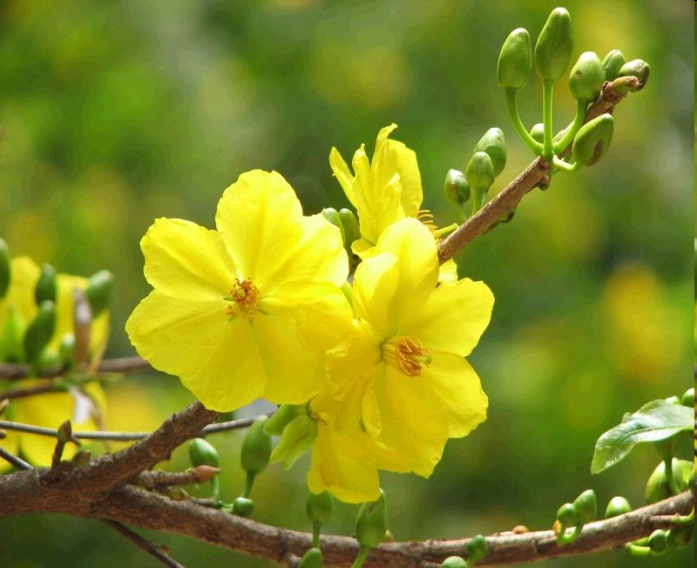 Thứ Ba ngày 13 tháng 3 năm 2024
Khoa học
Cơ quan sinh sản của thực vật có hoa
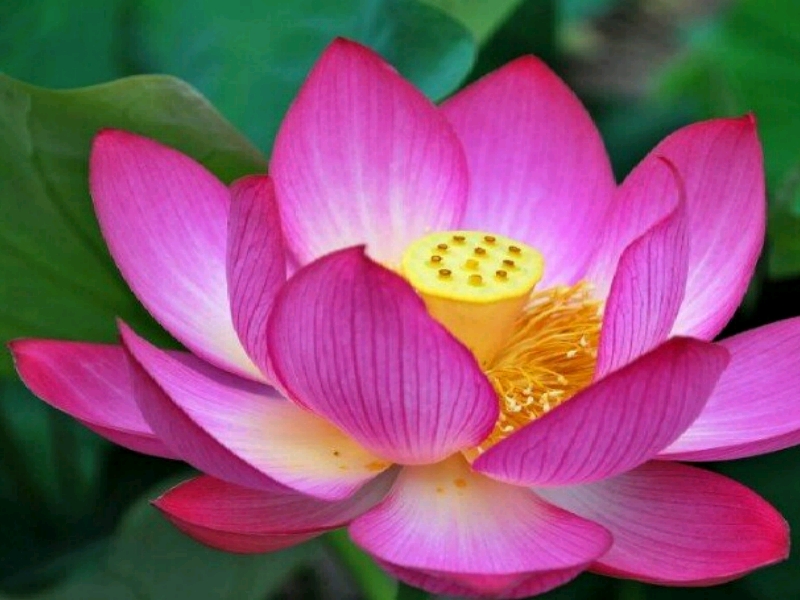 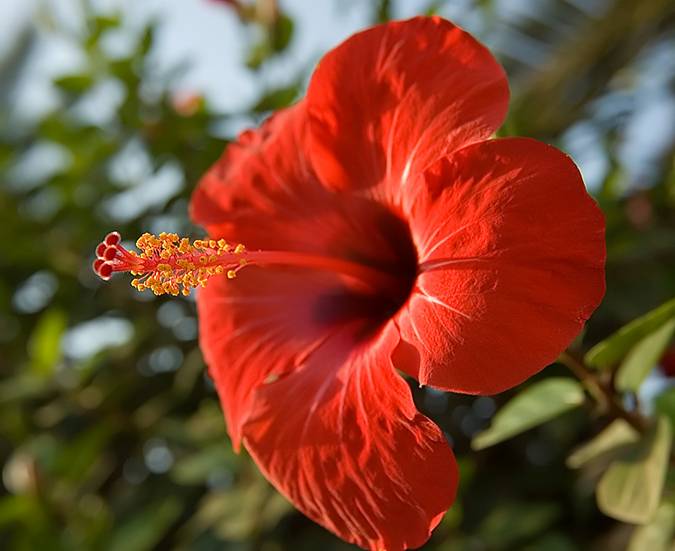 4
3
Hoa sen
Hoa râm bụt
Hãy chỉ vào nhị (nhị đực) và nhuỵ (nhị cái) của hoa râm bụt và hoa sen.
4
Thứ Ba ngày 13 tháng 3 năm 2024
Khoa học
Cơ quan sinh sản của thực vật có hoa
Nhị
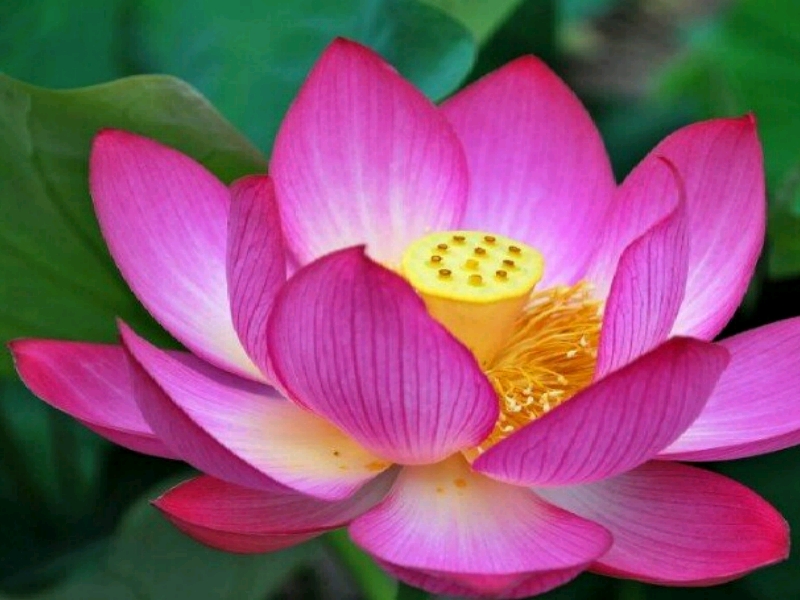 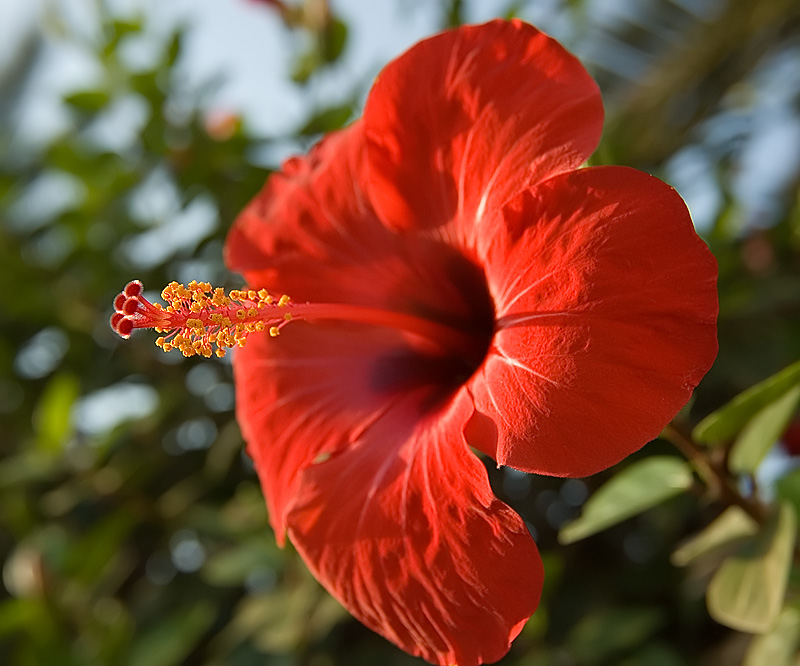 Nhụy
Hoa sen
Hoa râm bụt
3
4
Trên cùng một hoa có cả nhị và nhuỵ
5
Khoa học
Cơ quan sinh sản của thực vật có hoa
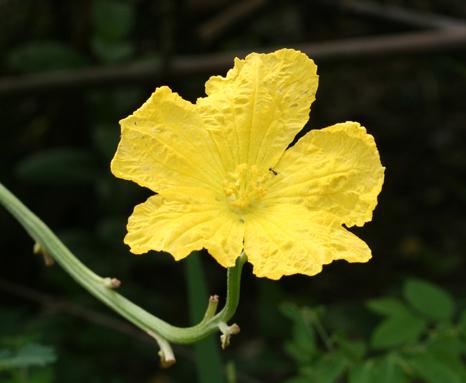 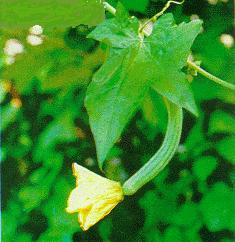 5
b)
a)
- Trong hai hoa mướp trên, hoa nào là hoa đực, hoa nào là hoa cái ?
- Tại sao em có thể phân biệt được ?
6
Khoa học
Cơ quan sinh sản của thực vật có hoa
Nhị
Nhụy
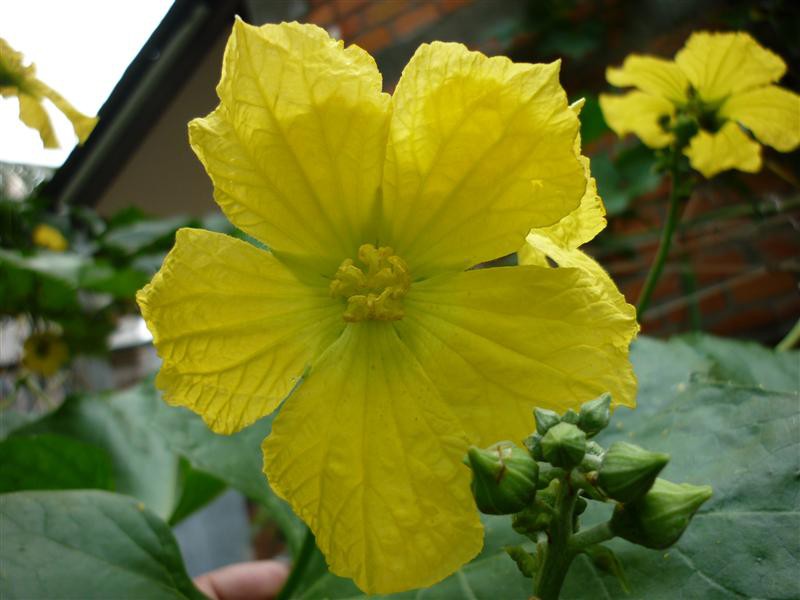 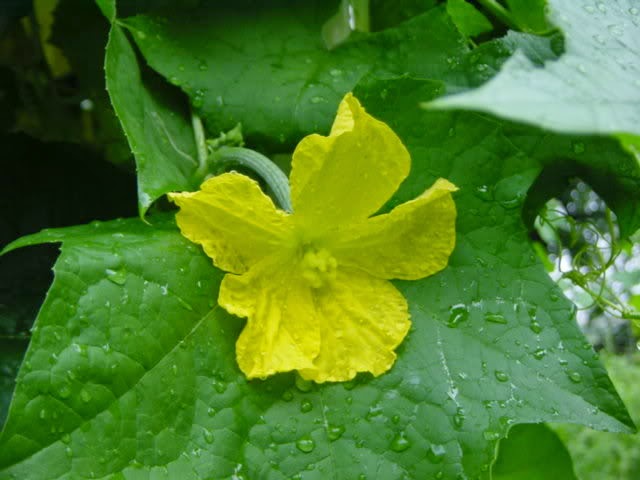 a) Hoa mướp đực
5
b) Hoa mướp cái
Hoa có nhị (hoa đực) riêng hoặc có nhuỵ (hoa cái) riêng
7
Khoa học
Cơ quan sinh sản của thực vật có hoa
Nhuỵ
(Hoa cái)
Nhị
(Hoa đực)
6
Hoa bí
Hoa có nhị (hoa đực) riêng hoặc có nhuỵ (hoa cái) riêng
8
Khoa học
Cơ quan sinh sản của thực vật có hoa
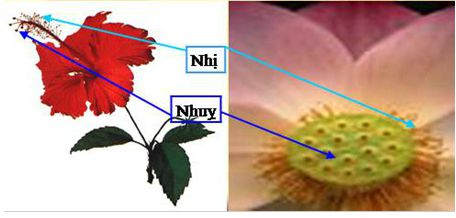 Nhị
(Hoa đực)
Nhuỵ
(Hoa cái)
Cơ quan sinh sản của thực vật có hoa gồm những gì ?
9
Khoa học
Cơ quan sinh sản của thực vật có hoa
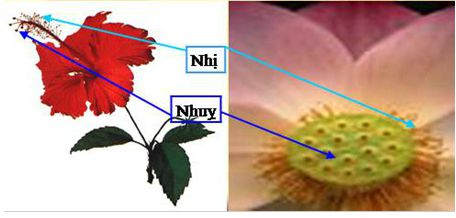 Nhị
(Hoa đực)
Nhuỵ
(Hoa cái)
Cơ quan sinh sản của thực vật có hoa gồm nhị và nhuỵ. Cơ quan sinh sản đực gọi là nhị, cơ quan sinh sản cái gọi là nhuỵ.
10
Khoa học
Cơ quan sinh sản của thực vật có hoa
Sưu tầm một số loại hoa hoặc liệt kê một số tên hoa để hoàn thành bảng sau:
Hoa mai
Hoa đu đủ
Hoa hồng
Hoa bầu
Hoa dưa chuột
Hoa vạn thọ
Hoa ly
Hoa dưa lê
11
Hoa có cả nhị và nhụy
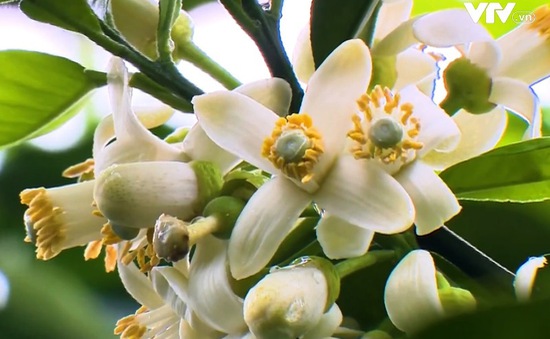 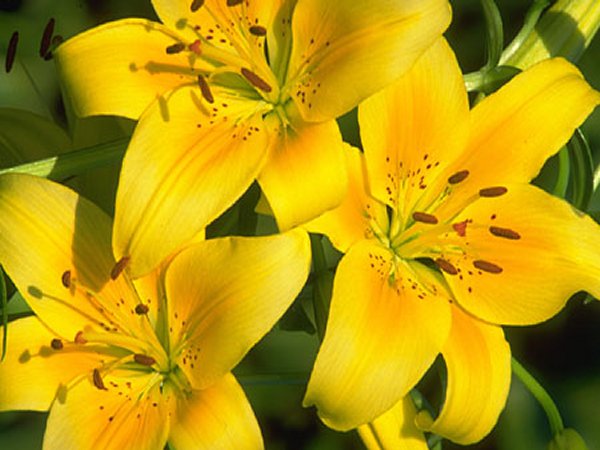 Hoa ly
Hoa bưởi
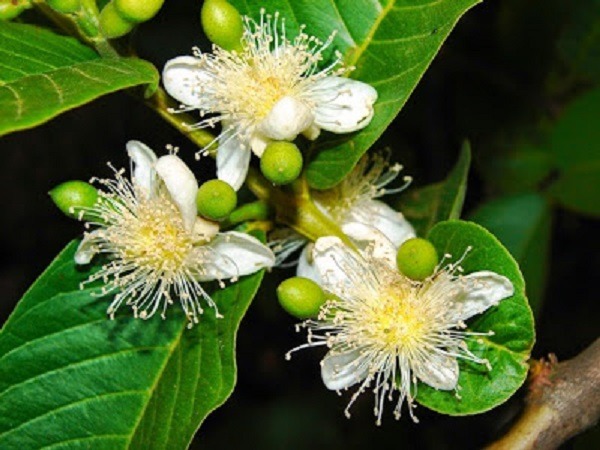 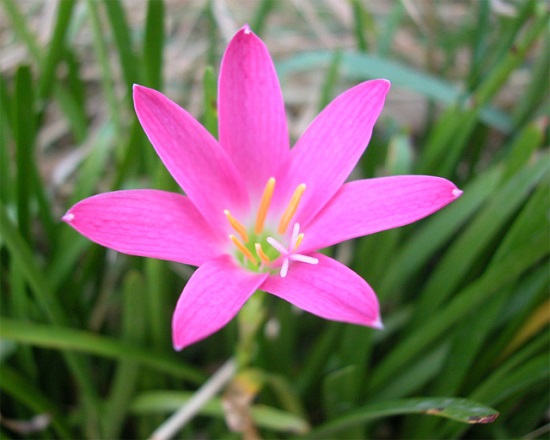 Hoa tóc tiên
12
Hoa ổi
Hoa chỉ có nhị (hoa đực) hoặc nhụy (hoa cái)
Hoa bí
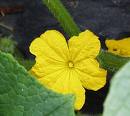 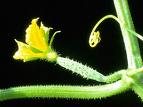 Hoa dưa chuột
13
Hoa chỉ có nhị (hoa đực) hoặc nhụy (hoa cái)
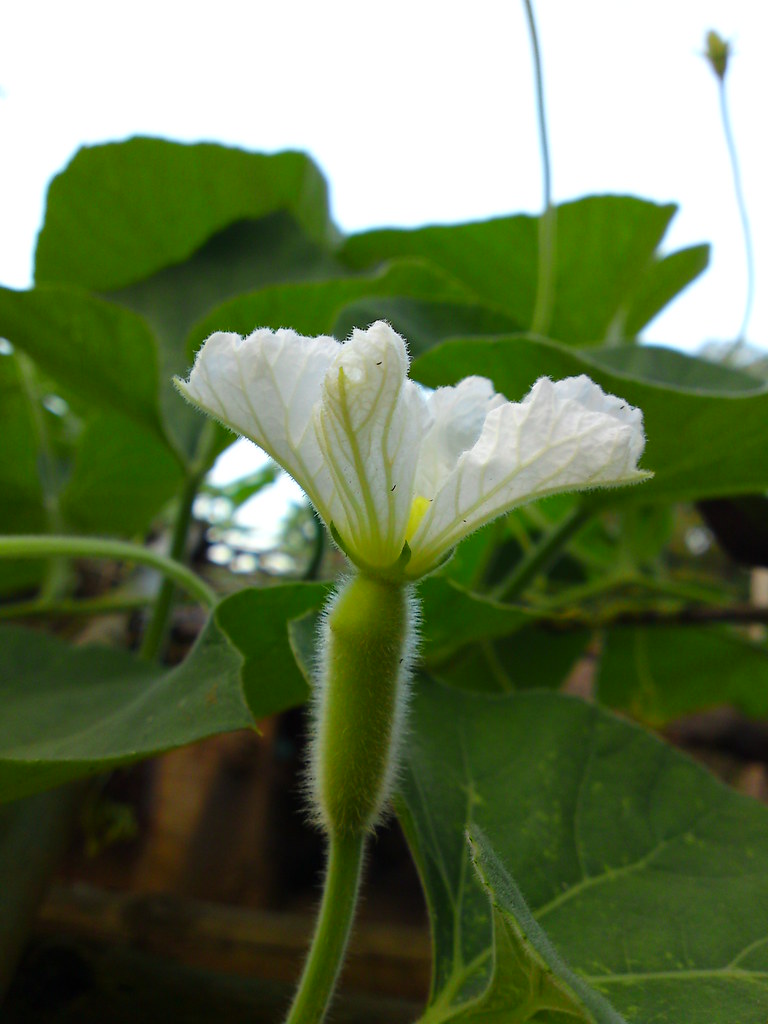 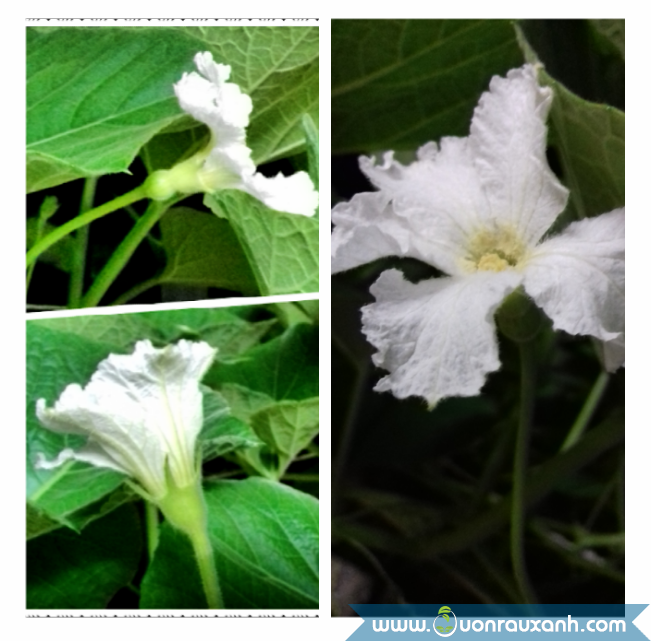 Hoa bầu
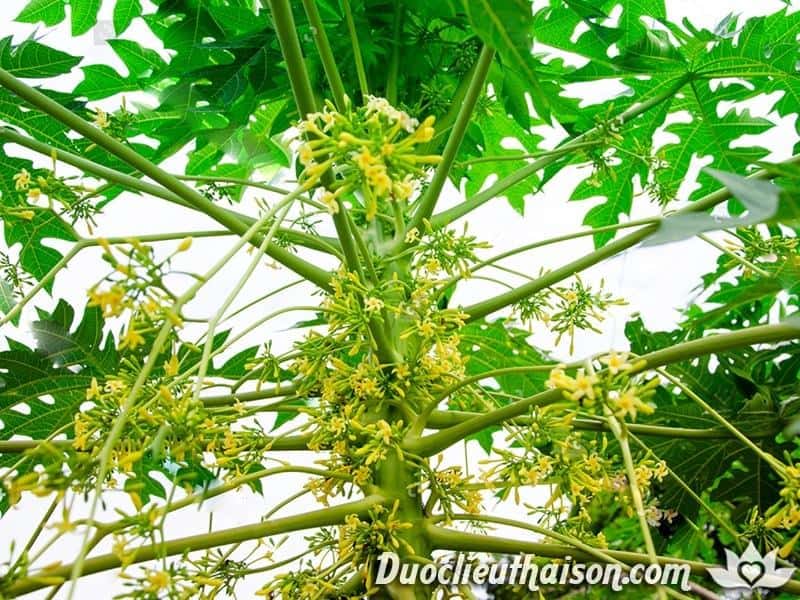 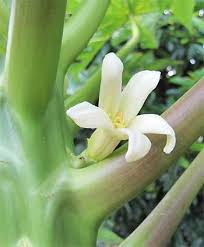 Hoa đu đủ
14
Khoa học
Cơ quan sinh sản của thực vật có hoa
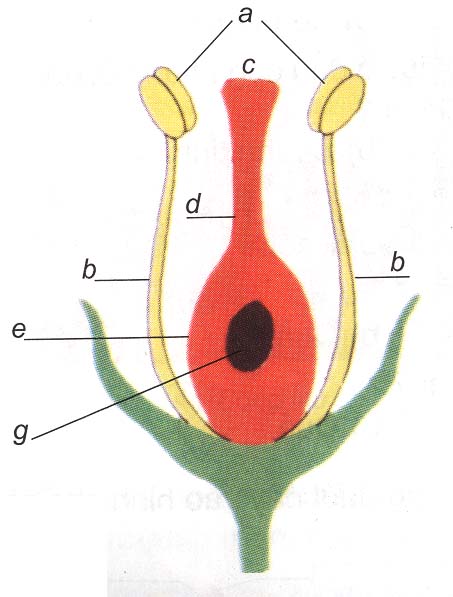 Chỉ và nói tên từng bộ phận của nhị và nhuỵ.
Bao phấn (chứa 
các hạt phấn)
Đầu nhuỵ
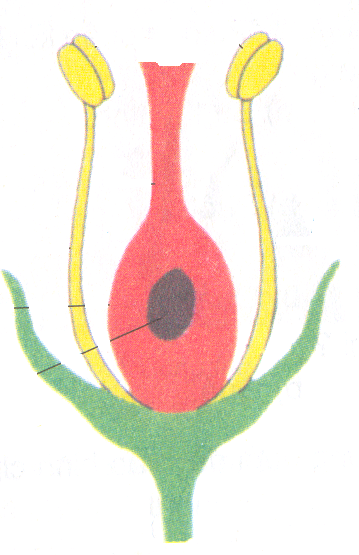 Chỉ nhị
Vòi nhuỵ
Bầu nhuỵ
Noãn
Cơ quan sinh sản của thực vật có hoa gồm có những gì ?
Khoa học
Cơ quan sinh sản của thực vật có hoa
Nhị gồm:
  - a : Bao phấn (chứa các hạt phấn)
  - b : Chỉ nhị
Nhuỵ gồm:
  - c : Đầu nhuỵ.
  - d : Vòi nhuỵ.
  - e : Bầu nhuỵ 
  - g : Noãn
Khoa học
Cơ quan sinh sản của thực vật có hoa
Cơ quan sinh sản của thực vật có hoa là gì ?
Bài học: (SGK tr.105)
Hoa là cơ quan sinh sản của những loài thực  vật có hoa. Cơ quan sinh dục đực gọi là nhị. Cơ quan sinh dục cái gọi là nhụy.      Một số cây có hoa đực riêng, hoa cái riêng. Ở đa số cây khác, trên cùng một hoa có cả nhị và nhụy.
Khoa học
Cơ quan sinh sản của thực vật có hoa
Trò chơi: Ai nhanh ai đúng
Chọn đáp án đúng và ghi vào bảng
1. Cơ quan sinh sản của thực vật có hoa là gì?
		 Rễ 			 Lá
		 Thân		          Hoa
X
Khoa học
Cơ quan sinh sản của thực vật có hoa
Trò chơi: Ai nhanh ai đúng
Chọn đáp án đúng và ghi vào bảng
2. Cơ quan sinh dục đực của thực vật có hoa gọi là gì?
		Nhị			Nhuỵ
X
Khoa học
Cơ quan sinh sản của thực vật có hoa
Trò chơi: Ai nhanh ai đúng
Chọn đáp án đúng và ghi vào bảng
3. Cơ quan sinh dục cái của thực vật có hoa được gọi là gì?
		Nhị			Nhuỵ
X
Khoa học
Cơ quan sinh sản của thực vật có hoa
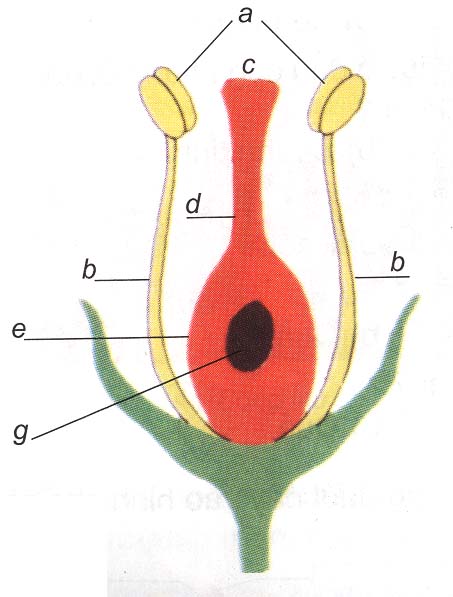 Bài học: (SGK tr.105)Hoa là cơ quan sinh sản của những loài thực vật có hoa. Cơ quan sinh dục đực gọi là nhị. Cơ quan sinh dục cái gọi là nhụy.      Một số cây có hoa đực riêng, hoa cái riêng. Ở đa số cây khác, trên cùng một hoa có cả nhị và nhụy.
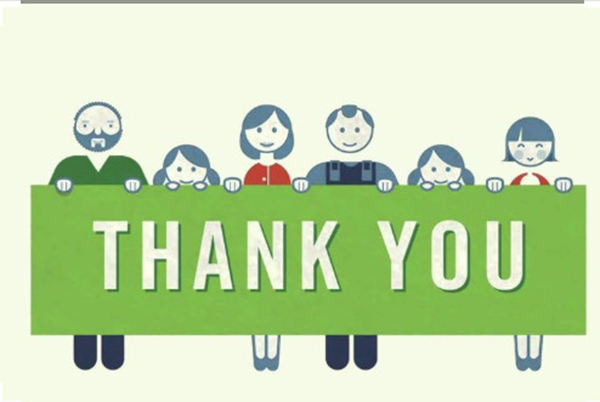